企业安全生产主体责任及制度落实
博富特咨询
全面
实用
专业
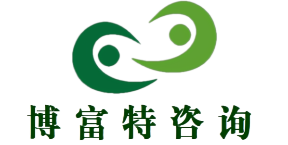 关于博富特
博富特培训已拥有专业且强大的培训师团队-旗下培训师都拥有丰富的国际大公司生产一线及管理岗位工作经验，接受过系统的培训师培训、训练及能力评估，能够开发并讲授从高层管理到基层安全技术、技能培训等一系列课程。
 我们致力于为客户提供高品质且实用性强的培训服务，为企业提供有效且针对性强的定制性培训服务，满足不同行业、不同人群的培训需求。
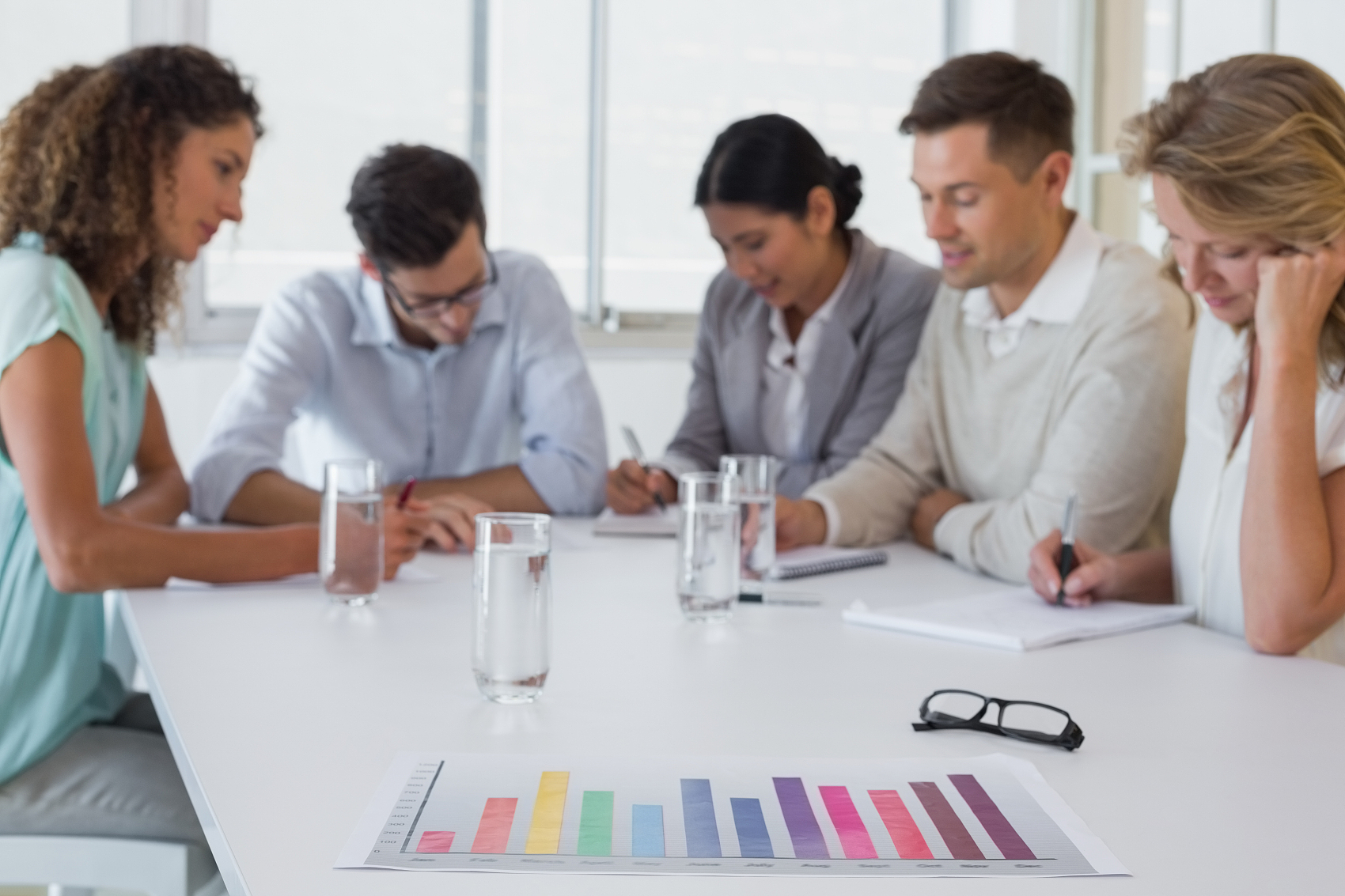 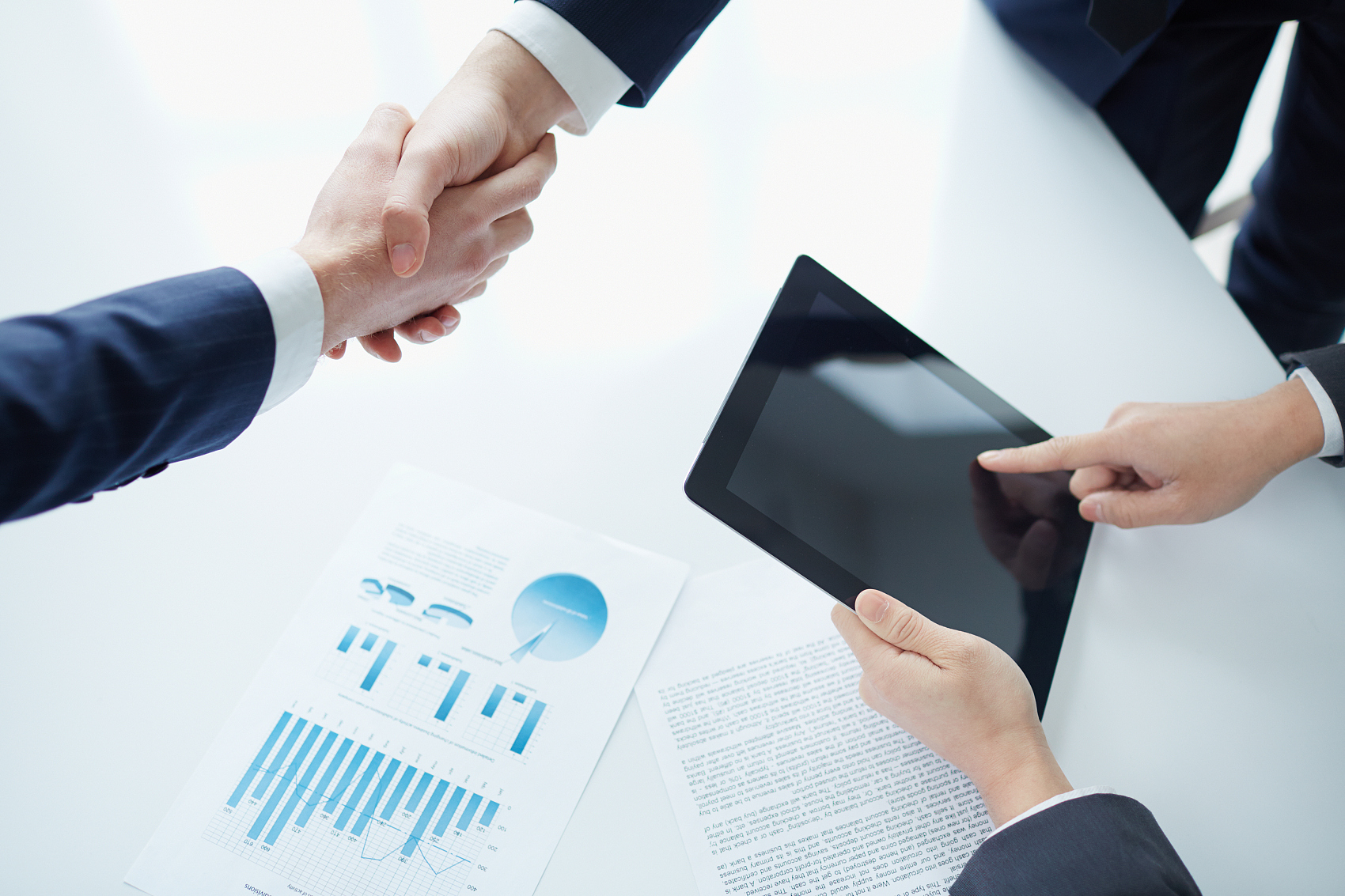 博富特认为：一个好的培训课程起始于一个好的设计,课程设计注重培训目的、培训对象、逻辑关系、各章节具体产出和培训方法应用等关键问题。
1
国家相关的法律法规
2
工矿企业主要负责人、安全管理人应当履行的职责
3
安全管理综合能力培训
目录
4
什么是安全生产主体责任
5
怎样构建责任体系
6
如何落实第一主体责任
1
国家相关的法律法规
国家相关的法律法规
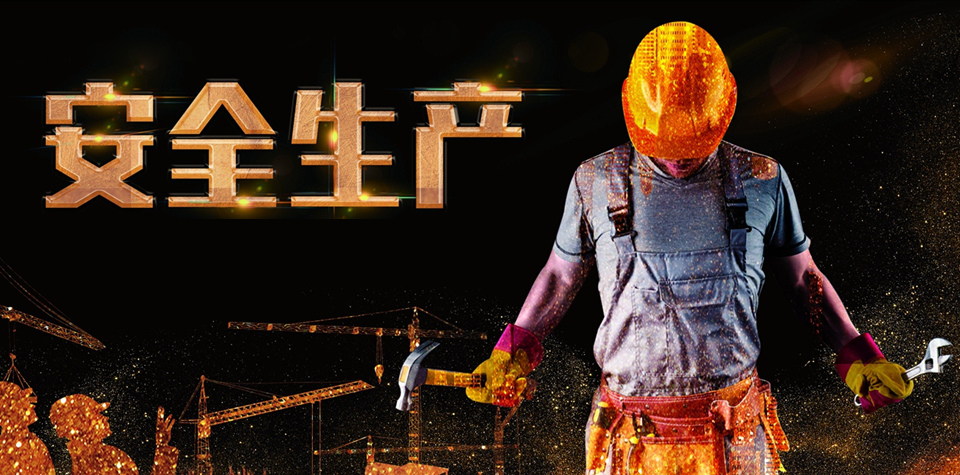 经全国人民代表大会常务委员会修改的《中华人民共和国安全生产法》自（2014年12月1日）起施行
安全生产工作应当以人为本，坚持安全发展，坚持安全第一、预防为主、综合治理的方针，强化和落实生产经营单位的主体责任，建立生产经营单位负责、职工参与、政府监管、行业自律和社会监督的机制
《中华人民共和国刑法》
《中华人民共和国刑法》关于生产经营单位在安全生产经营活动规定了六类犯罪。
消防责任事故罪
重大责任事故罪
《刑法》规定
六类安全生产
犯罪类型
重大工程安全事故罪
重大劳动安全事故罪
瞒报、谎报事故罪
危险物品肇事罪
重大责任事故罪
《中华人民共和国刑法》第一百三十四条规定，在生产、作业中违反有关安全管理的规定，因而发生重大伤亡事故或者造成其他严重后果的，处三年以下有期徒刑或者拘役；情节特别恶劣的，处三年以上七年以下有期徒刑。
重大责任事故罪
《中华人民共和国刑法》第一百三十四条规定，在生产、作业中违反有关安全管理的规定，因而发生重大伤亡事故或者造成其他严重后果的，处三年以下有期徒刑或者拘役；情节特别恶劣的，处三年以上七年以下有期徒刑。
重大劳动安全事故罪
《中华人民共和国刑法》第一百三十五条　规定，安全生产设施或者安全生产条件不符合国家规定，因而发生重大伤亡事故或者造成其他严重后果的，对直接负责的主管人员和其他直接责任人员，处三年以下有期徒刑或者拘役；情节特别恶劣的，处三年以上七年以下有期徒刑。
危险物品肇事罪
《中华人民共和国刑法》第一百三十六条规定：“违反爆炸性、易燃性、放射性、毒害性、腐蚀性物品的管理规定，在生产、储存、运输、使用中发生重大事故，造成严重后果的,处3年以下有期徒刑或者拘役；后果特别严重的，处3年以上7年以下有期徒刑。”
重大工程安全事故罪
《刑法》第一百三十七条规定：“建设单位、设计单位、施工单位、工程监理单位违反国家规定，降低工程质量标准，造成重大安全事故的，对直接责任人员处5年以下有期徒刑或者拘役，并处罚金；后果特别严重的，处5年以上10年以下有期徒刑，并处罚金。”
危险物品肇事罪
《刑法》第一百三十九条规定：“违反消防管理法规，经消防监督机构通知采取改正措施而拒绝执行，造成严重后果的，对直接责任人员，处3年以下有期徒刑或者拘役；后果特别严重的，处3年以上7年以下有期徒刑。”
国家实行生产安全
事故责任追究制度
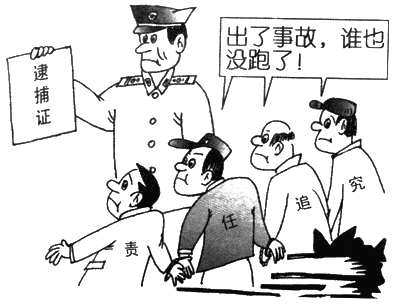 The
依照有关法律、法规的规定
追究生产安全事故
责任人员的法律责任
2
企业主要负责人、安全管理人应当履行的职责
国家相关的法律法规
生产经营单位的主要负责人职责
安全制度、SOP
安全教育培训计划
安全生产
责任制
报告事故
安全投入
检查、消除隐患
应急预案
主要负责人     全面负责
建立相应的机制
安全生产责任制
各岗位的责任人员 
责任范围
考核标准
对责任制落实情况的监督考核 保证责任制的落实
资金保障
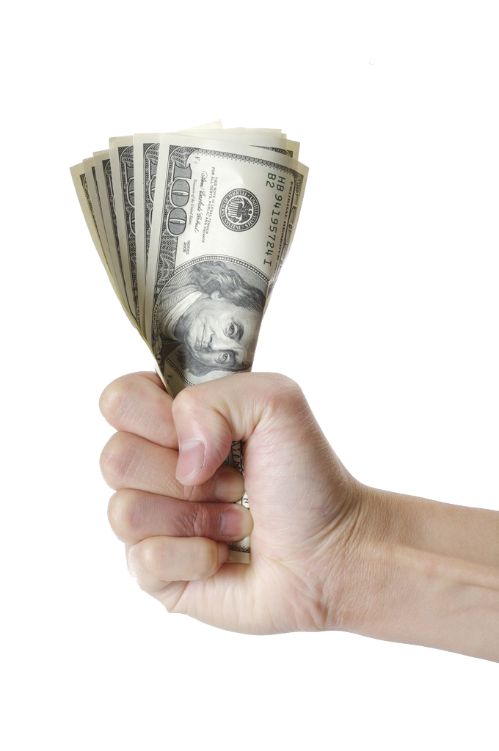 予以保证
专款专用
财企【2012】16号
在成本中据实列支
投入不足导致的后果承担责任
安全生产管理人员配置
冶金
建筑
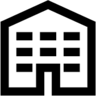 危险
物品
矿山
道路
运输
安全生产
管理机构
专职安全生
产管理人员
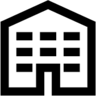 安全生产
管理机构
专职安全生
产管理人员
从业人员 100+
兼职安全生
产管理人员
专职安全生
产管理人员
从业人员 100-
安全生产管理人员职责
1
组织或者参与拟订规章制度、操作规程和应急预案
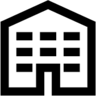 2
组织或者参与安全培训，如实记录培训情况
3
安全生产
管理机构
督促落实重大危险源的安全管理措施
4
组织或者参与应急救援演练
检查本单位的安全生产状况，及时排查生产安全事故隐患，提出改进安全生产管理的建议
5
6
制止和纠正违章指挥、强令冒险作业、违反操作规程的行为
专职安全生
产管理人员
7
督促落实本单位安全生产整改措施
3
国家相关的法律法规
安全管理综合能力培训
各岗位的责任人员
建立机制
安全生产责任制
责任范围
考核标准等
监督考核落实情况
安全管理指导思想
五项策略-安全生产保障“五要素”
1.建设安全文化—安全文化是根本
2.完善安全法制—安全法制是利器
3.落实安全责任—安全责任是灵魂
4.增强安全科技—安全科技是手段
5.加大安全投入—安全投入是保障
安全管理指导思想
安全系统４要素
人的安全素质；
设备环境安全状态
工艺能量本质安全
系统安全信息
安全管理指导思想
安全人本原理
定义
社会和企业的管理活动中，必须把人的因素放在首位，体现以人为本的指导思想。

涵义
“一切为了人”
“一切依靠人”
安全管理指导思想
安全效益法则
成本׃ 经济效益׃ 社会效益
消除安全隐患
主要围绕工艺、设备、环境、管理、制度五类缺陷进行管理 。
环境
管理
设备
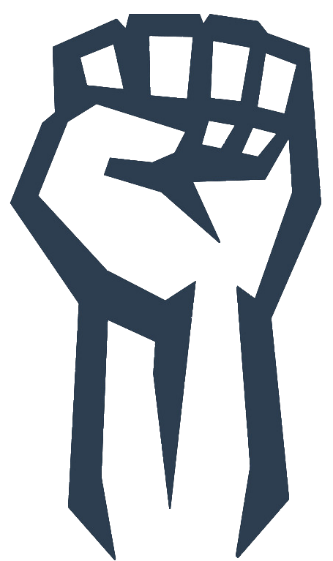 工艺
制度
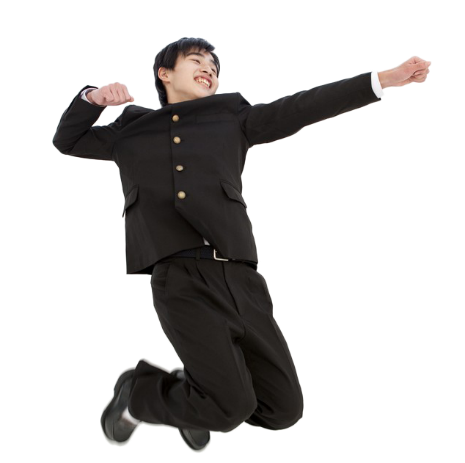 观念：影响我们的意识
意识：强化我们的责任
责任：规范我们的行为
行为：表现我们的素质
素质：决定我们的命运
安全文化建设的基础
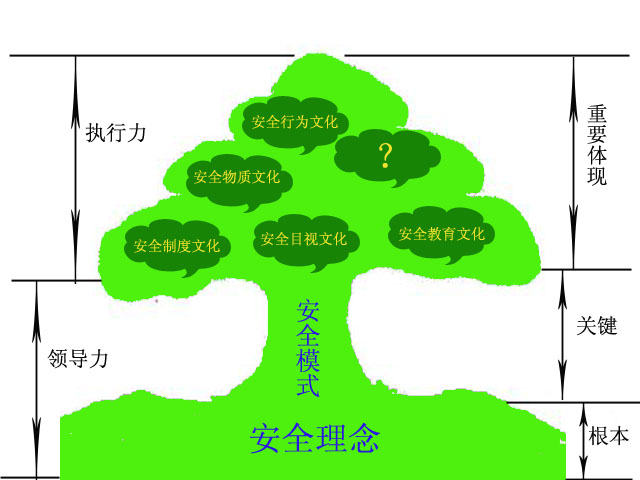 改善人的行为对控制事故的作用
事故伤害率
工程技术
管理体系
人的行为
时间
人的安全行为对事故率影响
安全工作精神
抓安全督教
抓安全管理
抓安全处罚
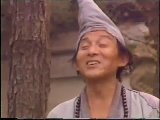 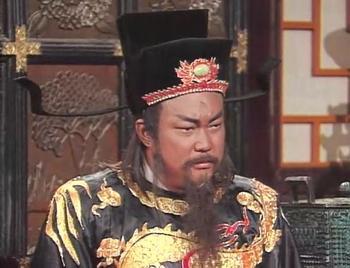 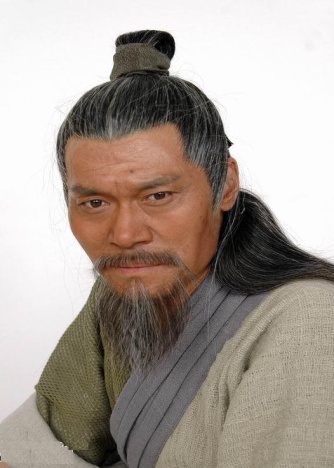 要有济公精神
要有包公精神
要有愚公精神
安全工作理念
隐患整改
抓闭合
安全管理
严流程
A
B
C
D
安全零隐患
管理零距离
抓好细节管理
问题到我为止
4
国家相关的法律法规
什么是安全生产主体责任
安全生产责任制&安全职责？
安全生产责任制
安全生产职责
是对公司、企业整体的所有职责要求，横向到边（所有部门，分系统的安全责任），纵向到顶到底 （分层级的安全责任）。
是职务上应尽的责任 ，针对个人、部门或者某一岗位的特定具体任务 。
建立安全生产责任制的目的：
一是：增强生产经营单位各级负责人、各管理部门管理人员及各岗位人员对安全生产的责任感；
二是：明确责任，充分调动各级人员和各级管理部门安全生产的积极性和主观能动性，加强自主管理，落实责任；
三是：责任追究的依据；
应体现：安全生产法律法规和政策、方针的要求；
应做到与岗位工作性质、管理职责协调一致，做到明确、具体、有可操作性；
应明确监督、检查标准或指标，确保责任制切实落实到位；
应根据单位管理体制变化及安全生产新的法规、政策及安全生产形势的变化及时修订完善。
主要负责人安全责任追究：
《安全生产法》第九十一条 生产经营单位的主要负责人未履行本法规定的安全生产管理职责的，责令限期改正;逾期未改正的，处二万元以上五万元以下的罚款，责令生产经营单位停产停业整顿。
生产经营单位的主要负责人有前款违法行为，导致发生生产安全事故的，给予撤职处分;构成犯罪的，依照刑法有关规定追究刑事责任。
生产经营单位的主要负责人依照前款规定受刑事处罚或者撤职处分的，自刑罚执行完毕或者受处分之日起，五年内不得担任任何生产经营单位的主要负责人;对重大、特别重大生产安全事故负有责任的，终身不得担任本行业生产经营单位的主要负责人。
主要负责人安全责任追究：
《安全生产法》第九十二条 生产经营单位的主要负责人未履行本法规定的安全生产管理职责，导致发生生产安全事故的，由安全生产监督管理部门依照下列规定处以罚款：
(一)发生一般事故的，处上一年年收入百分之三十的罚款;
(二)发生较大事故的，处上一年年收入百分之四十的罚款;
(三)发生重大事故的，处上一年年收入百分之六十的罚款;
(四)发生特别重大事故的，处上一年年收入百分之八十的罚款。
安全生产责任制的制定原则
1
2
4
3
“五同时”的原则。
计划、布置、检查、总结、评比
“一岗双责”管生产必须同时管安全
谁在岗，谁负责的原则
谁主管，谁负责的原则；
为什么企业是安全生产责任主体
１.安全生产监管体制所决
政府统一领导
部门依法监管
企业全面负责
群众参与监督
社会广泛支持
为什么企业是安全生产责任主体
2.生产安全事故预防规律所要求
事故致因４Ｍ要素－企业是事故发生之源
生产作业
环境不良
人的不安全行为
物的不安全状态
安全管理欠缺
5
国家相关的法律法规
怎样建立责任体系
宏观责任体系
政府监管部门
社会组织
生产经营单位
安全技术服务机构
生产经营活动；
安全技术保障；
安全管理措施；
事故应急报告等；
工会监督；
公民监督；
社区监督；
舆论监督等。
安全评价；
检测检验；
技术咨询；
培训服务等；
行政审批、许可；
认证审核、验收；
技术鉴定、监察；
过程监督、管理等
法律责任
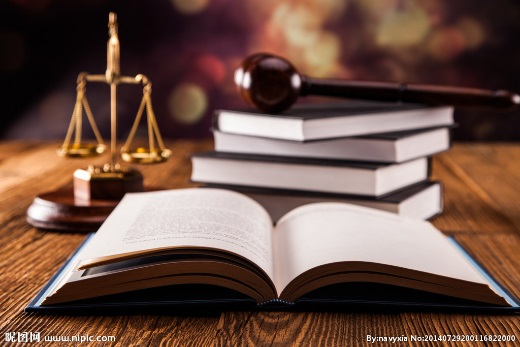 行政处罚
行政责任
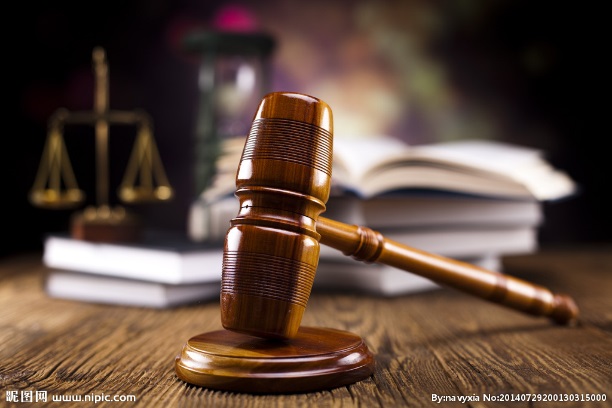 刑事责任
刑事处罚
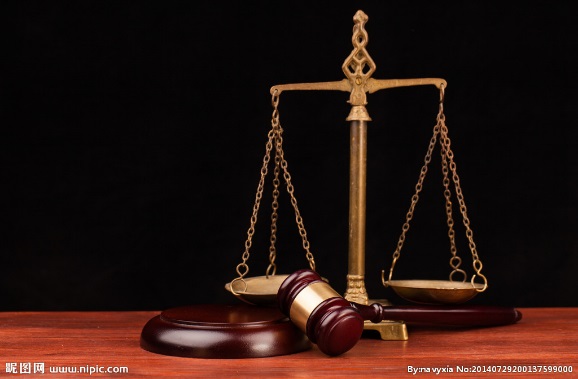 民事责任
经济处罚
安全生产责任制的具体要求
1）要明确企业的各级领导、各职能管理部门、各级管理人员、各工作岗位的安全生产职责，做到“横向到边、纵向到底”。
2）建立安全生产管理组织体系要遵循“分线负责，系统管理；分级管理，下管一级；责权一致”的原则。
3）要把为实现安全生产应干的全部工作分配到有关的岗位的安全生产职责中，做到“人人有责”。
建立安全生产责任制
两个方面相结合
一、 以各层次各部门相应职能（分工）制定的安全生产责任制
用这种方法制订的安全生产责任制，与企业的现行组织结构能一一对应，各层次
、各部门的安全生产责任明确、全面，且条理化，能够体现“分级管理，分线负
责”的原则。可以避免遗漏重叠，也便于集中考核，但在实践中，遇到具体活动
或问题时，由于对活动中的各方职责界定得不具体，时有发生相互推诿或谁都不
管（遗漏）的现象。二．以生产经营活动，界定涉及相关部门或层次的安全生产的职责
在具体的安全事务中，各层次各部门，应该做什么，怎样做，做到什么程度，什
么时间做，谁做，规定清楚，杜绝了相互推诿或遗漏，如危险化学品管理、相关
方管理、劳保管理、建设项目等等
领导班子其他负责人的安全责任
相关规定：分管安全生产的负责人是安全生产直接责任人，对安全生产工作负直接领导责任；其他负责人在其分管工作中涉及安全生产内容的，承担相应的领导责任。
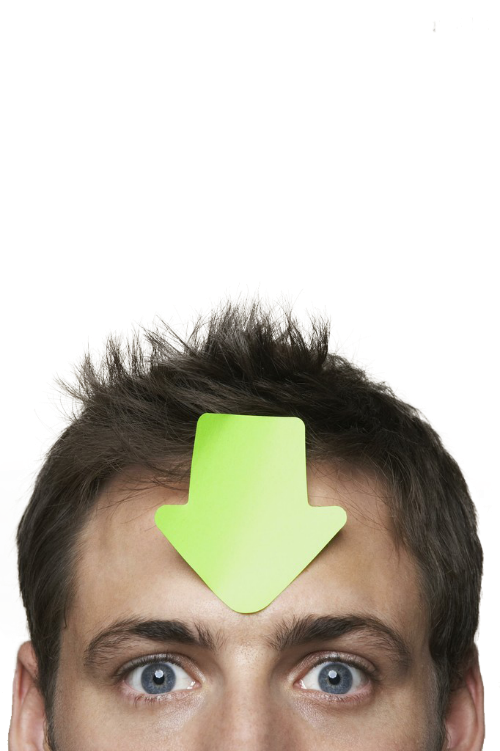 [Speaker Notes: 法规规定的，可根据企业实际增加职责]
分管领导的安全职责
公司安全主管对公司的安全生产工作负直接领导责任，其主要职责是：
1、制定公司安全生产规章制度、安全技术规程和安全技术措施计划，并组织实施。
2、组织实施公司中长期、年度、特殊时期安全工作规划、目标及实施计划，监督检查各部门、各车间、部门安全职责履行和各项安全生产规章制度的执行情况，及时纠正安全生产工作中的失职和违章行为。
3、组织安全生产检查，落实事故隐患的整改，消除生产安全事故隐患。当现场发生危及员工生命安全的重大隐患和严重问题时，要立即组织采取停产、撤人、排除隐患等紧急处置措施
分管领导的安全职责
4、定期组织召开公司安全生产工作会议，分析安全生产动态，及时解决安全生产中存在的问题。
5、组织开展安全生产竞赛活动，总结推广安全生产工作的先进经验。
6、负责组织对安全事故的调查、分析、处理及报告。
7、负责收集有关安全生产法律法规和行政规定等要求，并组织评审。
8、组织危险源的辨识与风险评价
各业务部门负责人的安全责任（部门安全职责）
按照“谁主管，谁负责”原则，要体现责权利关系协调的原则，并力求做到定量化、程序化。
这里特别强调：安全职能部门是企业安全生产工作的综合管理部门，对其它职能部门的安全生产管理工作进行综合协调和监督；责任主体是主管领导和各级专业部门，主管领导和各部门都要对所管专业，范围内的安全负责，就是明确责任主体和监管主体，进一步落实责任。
各部门管理人员应履行的职责
根据本部门的特点落实和健全岗位安全生产责任制；
根据部门特点健全安全管理制度和安全操作规程；
对下属职工进行安全生产教育；
每月组织安全检查，及时消除存在的安全隐患。
监督检查本系统人员按规定穿戴合格的劳动保护用品
本部门整改有困难的及时向上汇报，提出整改意见
6
国家相关的法律法规
如何落实第一主体责任
迫于教训：吸取事故经验教训
依据法规：按照安全法规要求
基于理论：根据安全原理规律
基于客户：应客户审核要求
如何有效落实安全生产责任？
1.把握关键：单位主要负责人、分管安全的领导要组织安全部门理顺领导、机关职能部门及下属单位的责任制，职责分解到岗位，健全岗位、部门安全及综合责任体系，并经安委会审查通过和行文颁发执行。
2.领导支持：主要领导要以身作则，积极支持分管安全的领导的工作，同时支持积极落实领导、职能部门职责的安全部门的工作。
3.纠正偏见：不分管安全的领导、机关职能部门及岗位人员要提高认识，在工作中仍需牢记并严格落实安全职责，并彻底消除“安全工作是安全部门和安全专职管理人员的职责”的偏见。发挥专业科室的作用。
4.完善制度：配套、健全、完善考核问责制度，并严格兑现。
5.定期汇报：安全分管领导和安全综合监管部门要加大监督检查力度，定期向安委会报告责任制执行情况。
如何有效落实安全生产责任？
如何有效落实安全生产责任？
安全是权力、义务、责任
对安全负责，
就是对自己
负责
安全责任重于泰山
推卸责任就是放弃安全
用责任筑起安全的大堤
如何有效落实安全生产责任？
责任是一种生活态度
让安全责任
意识融入到
你的血液
没有无法保证的安全
标准是最低的要求
安全责任无极限
企业安全生产主体责任的内容
1、依法建立安全生产管理机构。
2、建立健全安全生产责任制和各项管理制度。
3、持续具备法律、法规、规章、国家标准和行业标准规定的安全生产条件。
4、确保资金投入满足安全生产条件需要。
5、依法组织从业人员参加安全生产教育和培训。
6、如实告知从业人员作业场所和工作岗位存在的危险、危害因素、防范措施和事故应急措施，教育职工自觉承担安全生产义务。
7、为从业人员提供符合国家标准或行业标准的劳动防护用品，并监督教育从业人员按照规定佩戴使用。
8、对重大危险源实施有效的检测、监控。
9、预防和减少作业场所职业危害。
10、安全设施、设备（包括特种设备）符合安全管理的有关要求，按规定定期检测检验。
11、依法制定生产安全事故应急救援预案，落实操作岗位应急措施。
12、及时发现、治理和消除本单位安全事故隐患。
13、积极采取先进的安全生产技术、设备和工艺，提高安全生产科技保障水平；确保所使用的工艺装备及相关劳动工具符合安全生产要求。
14、保证新建、改建、扩建工程项目（以下简称建设项目）依法实施安全设施“三同时”。
15、统一协调管理承包、承租单位安全生产工作。
16、依法参加工伤社会保险，为从业人员缴纳保险费。
17、按要求上报生产安全事故，做好事故抢险救援，妥善处理对事故伤亡人员依法赔偿等事故善后工作。
18、法律、法规规定的其他安全生产责任。
建立管理责任权重体系
原理
基于经济学、数学、计算机科学、统计学等于基本理论
目的
指导安全责任强化和科学决策
作为安全责任考核、奖励，以及事故处罚和责任追究的依据
用途
企业安全管理责任权重体系矩阵表
安全责任综合绩效考核
原理
KPI原理
目的
科学综合测评安全生产绩效
安全生产责任落实效果的全面科学评价，指导安全生产工作的改进。
用途
安全生产综合绩效测评指标统计表
结束语—安全生产，谁是主角？
对自己的安全，我责无旁贷。 
——最低标准
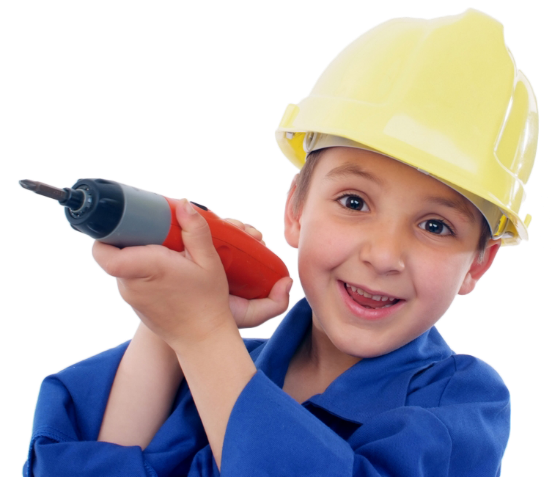 对企业的安全，我义无反顾。
 ——职业规范
对他人的安全，我有监督和帮助的责任；我有提醒和制止的义务。
 ——爱心、修养
感谢聆听
资源整合，产品服务
↓↓↓
公司官网 | http://www.bofety.com/
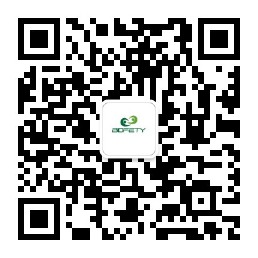 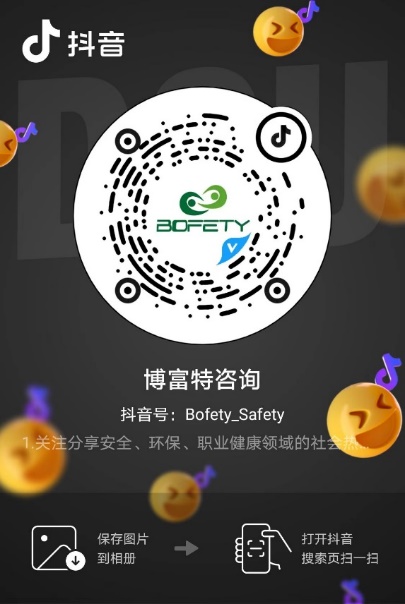 如需进一步沟通
↓↓↓
联系我们 | 15250014332 / 0512-68637852
扫码关注我们
获取第一手安全资讯
抖音
微信公众号